胶凝材料的选择与应用2.2  石膏的选用
2.2    石膏的选择与应用
2.2.1 石膏的生产
2.2.2 石膏的凝结硬化
2.2.3 石膏的技术标准
2.2.4 石膏的技术性质
2.2.5 石膏的应用
2.2.6 石膏的储存运输
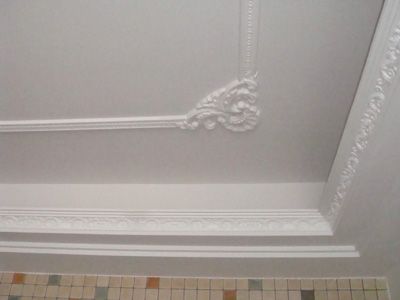 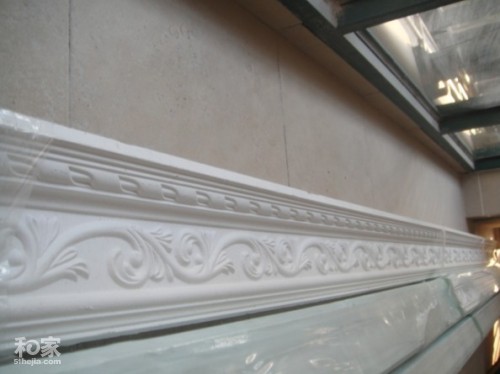 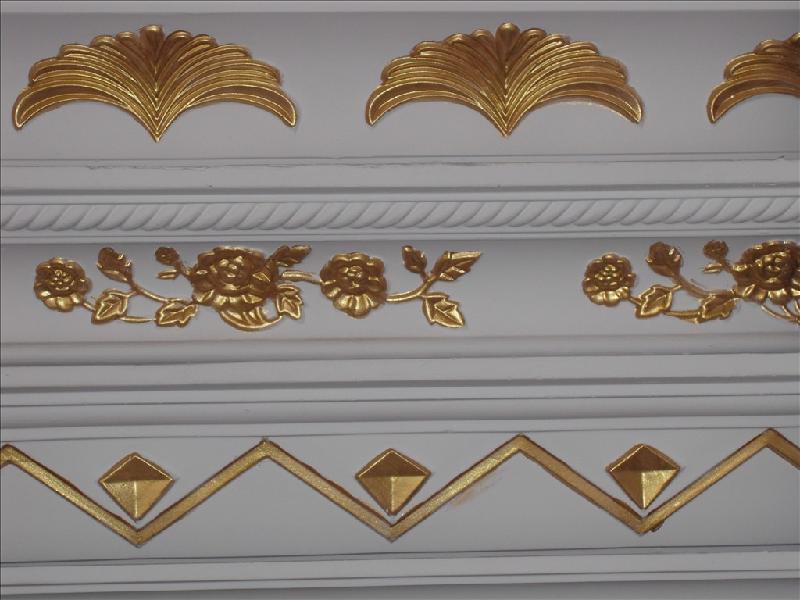 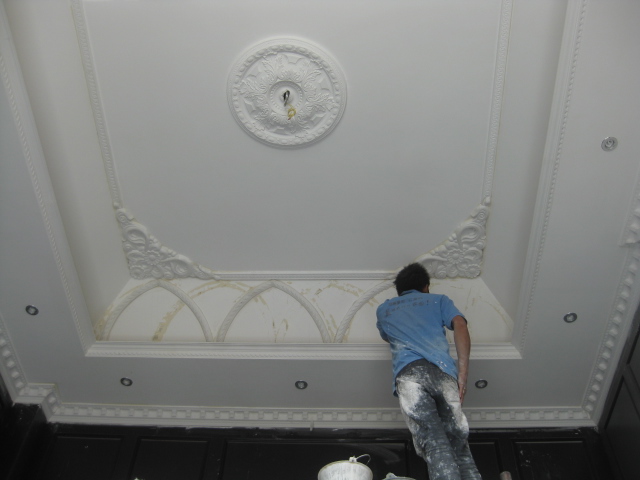 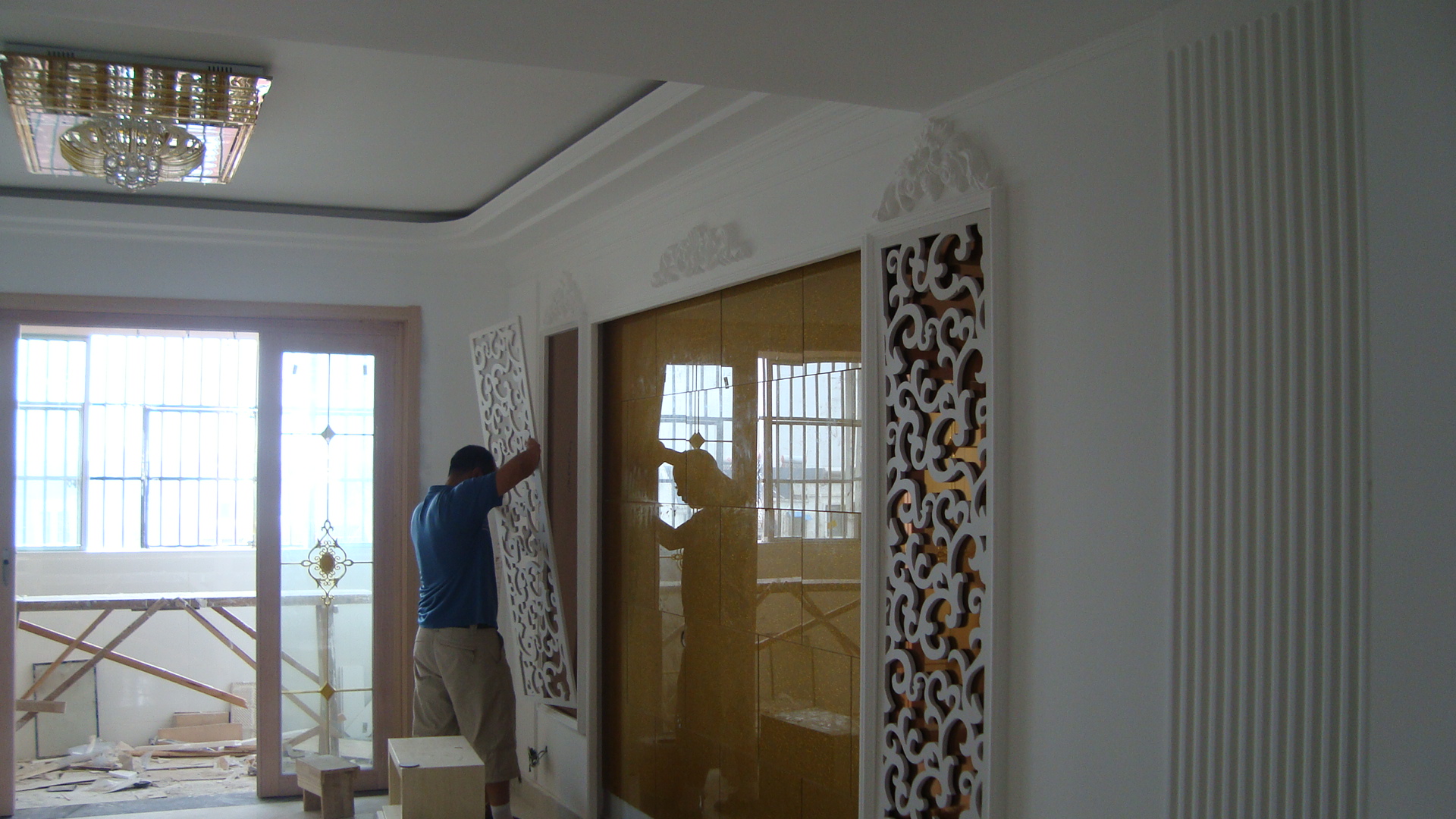 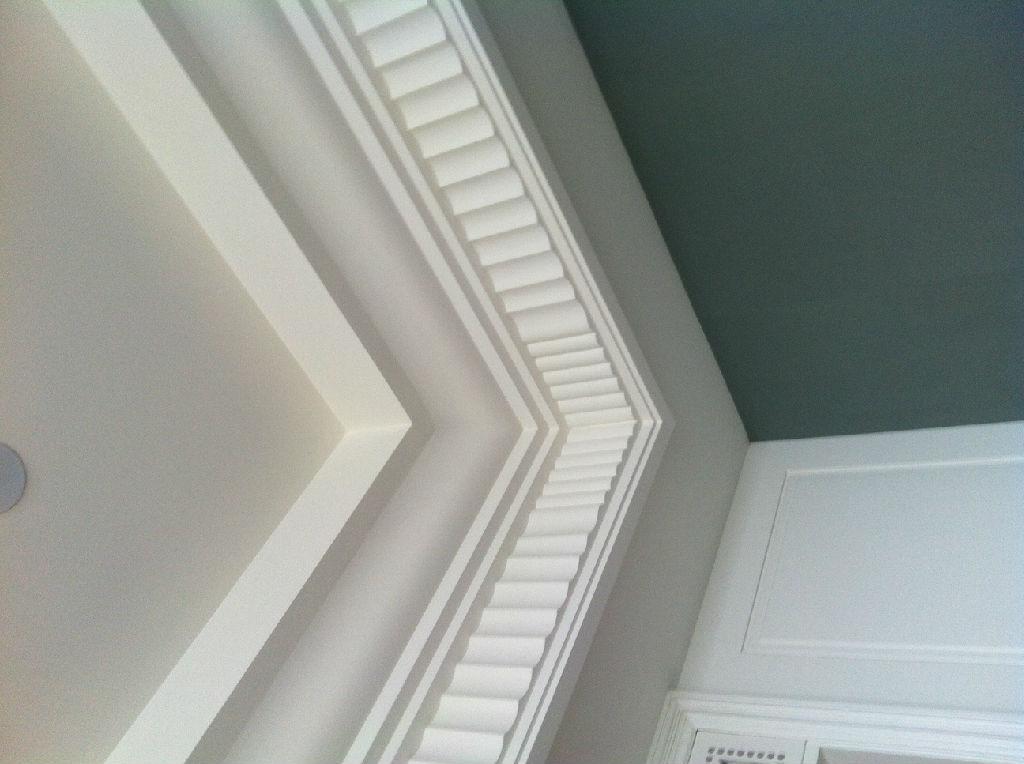 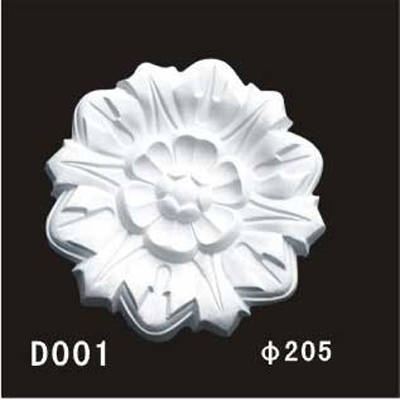 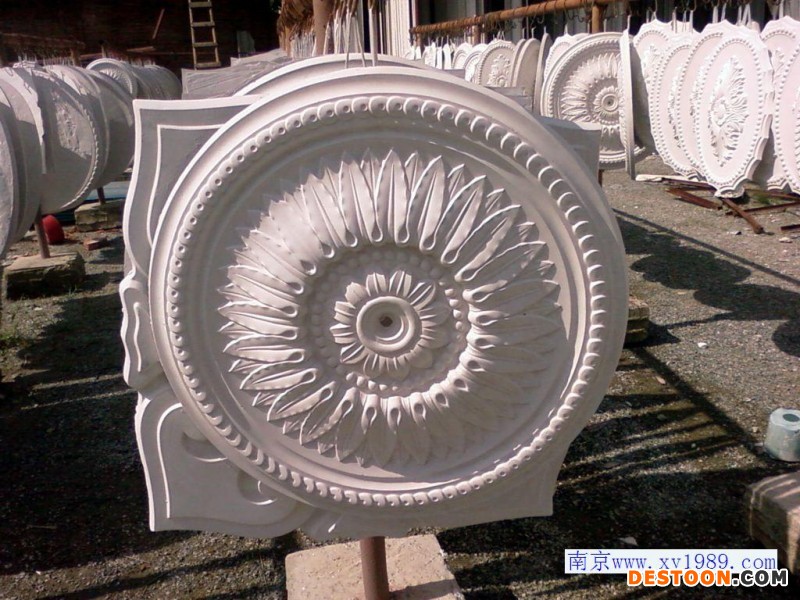 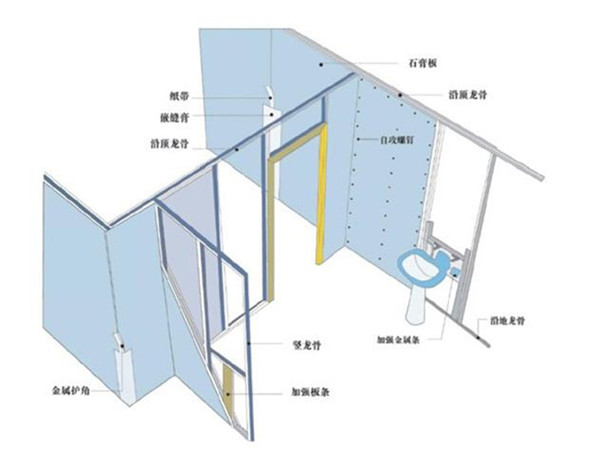 纸面石膏板
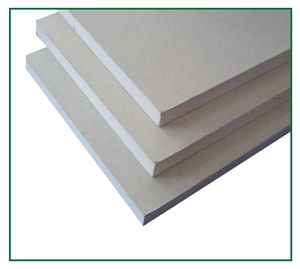 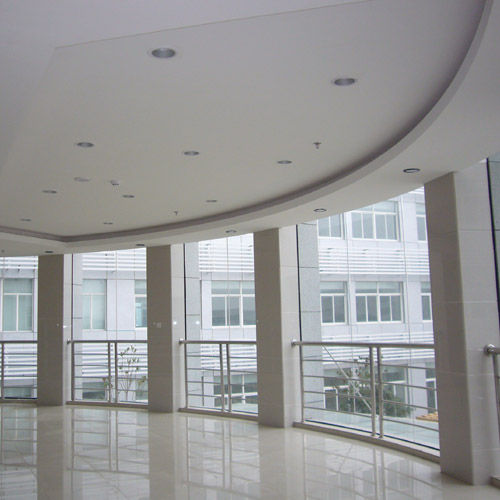 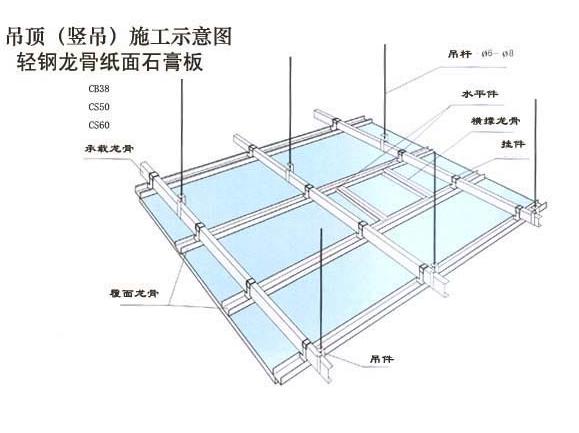 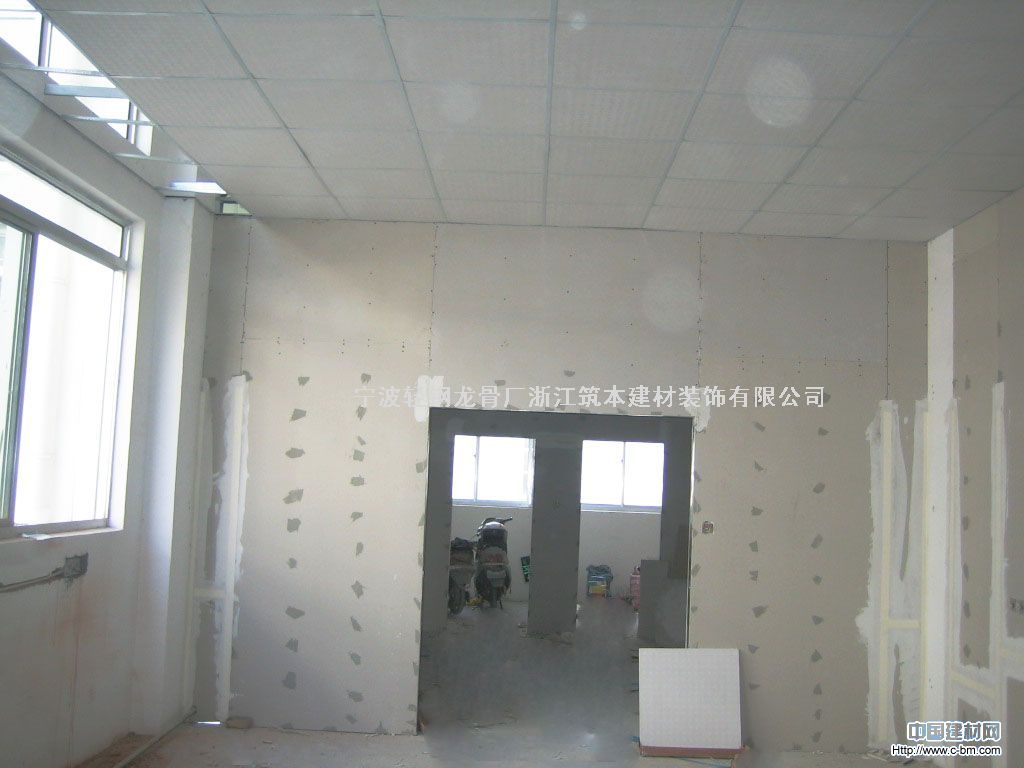 石膏砌块
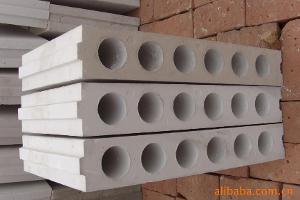 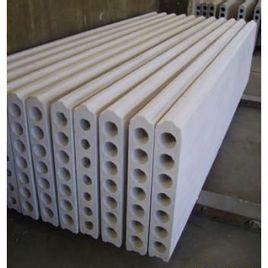 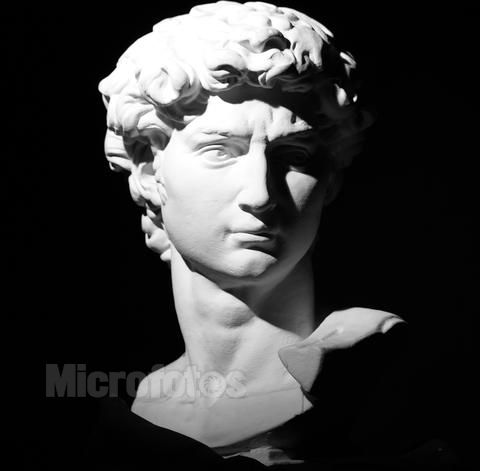 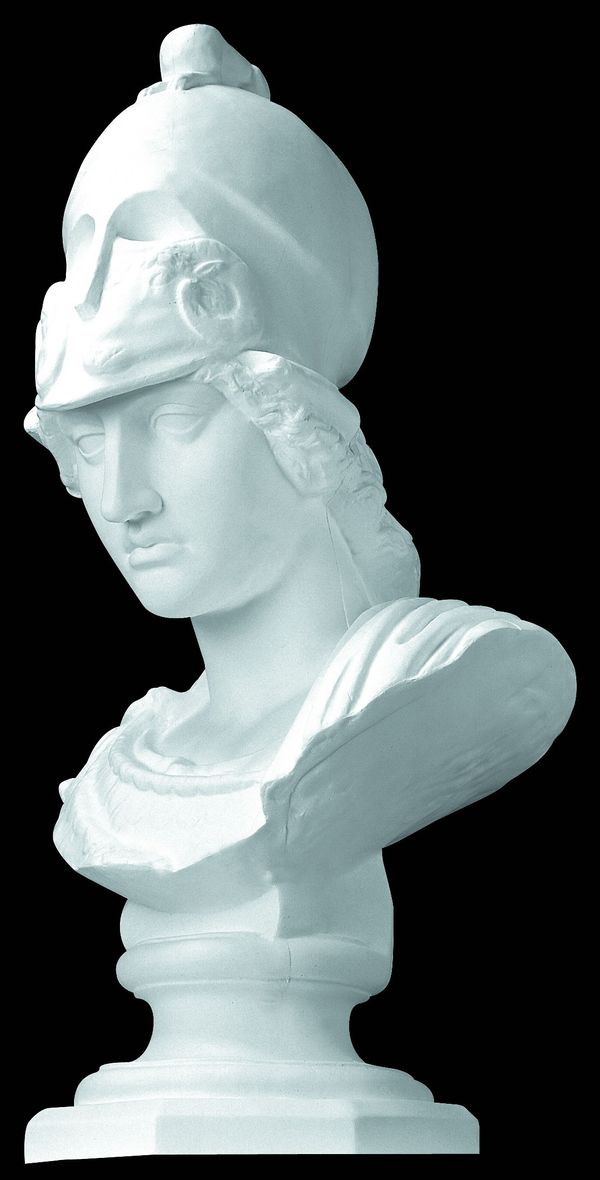 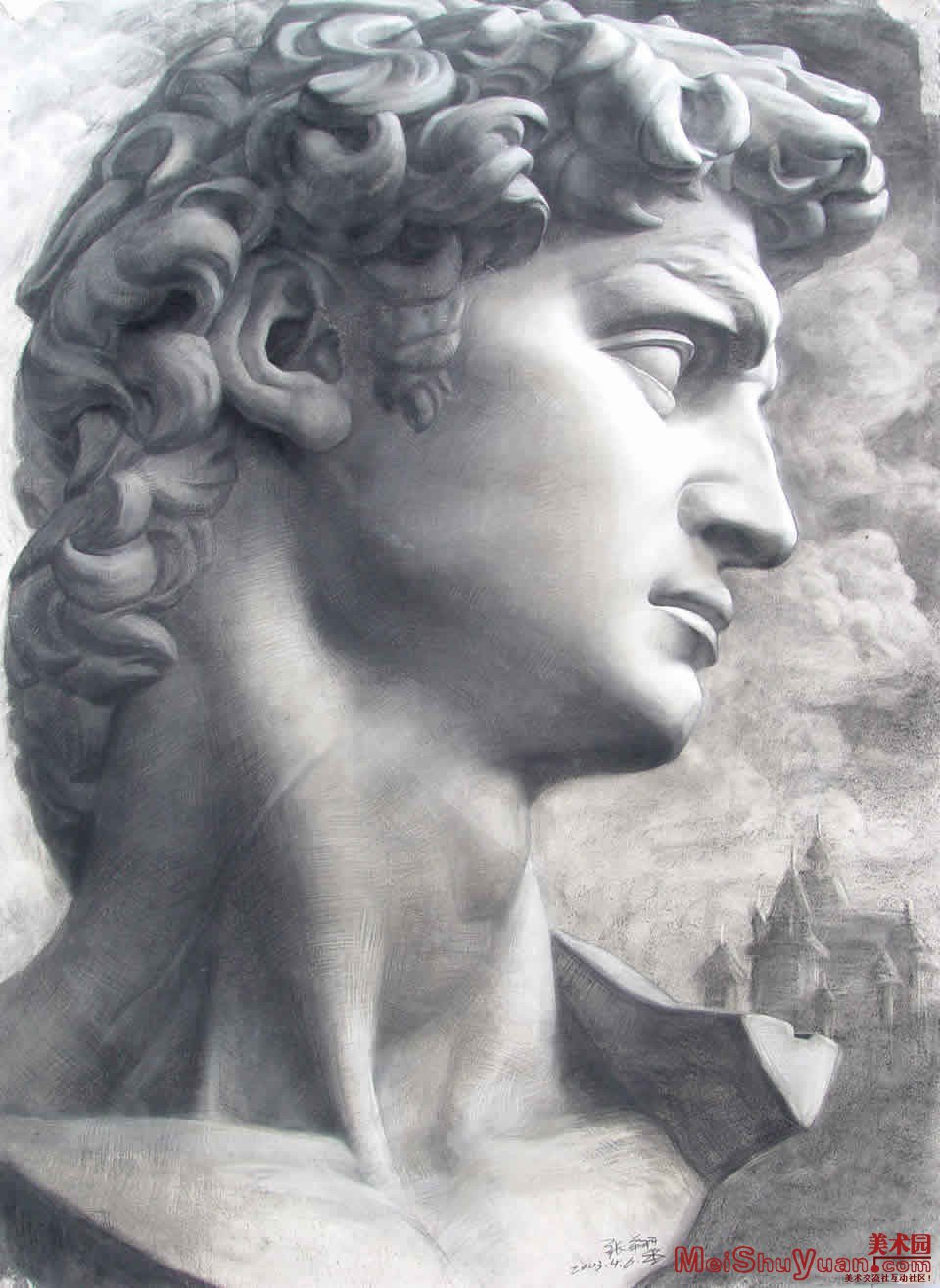 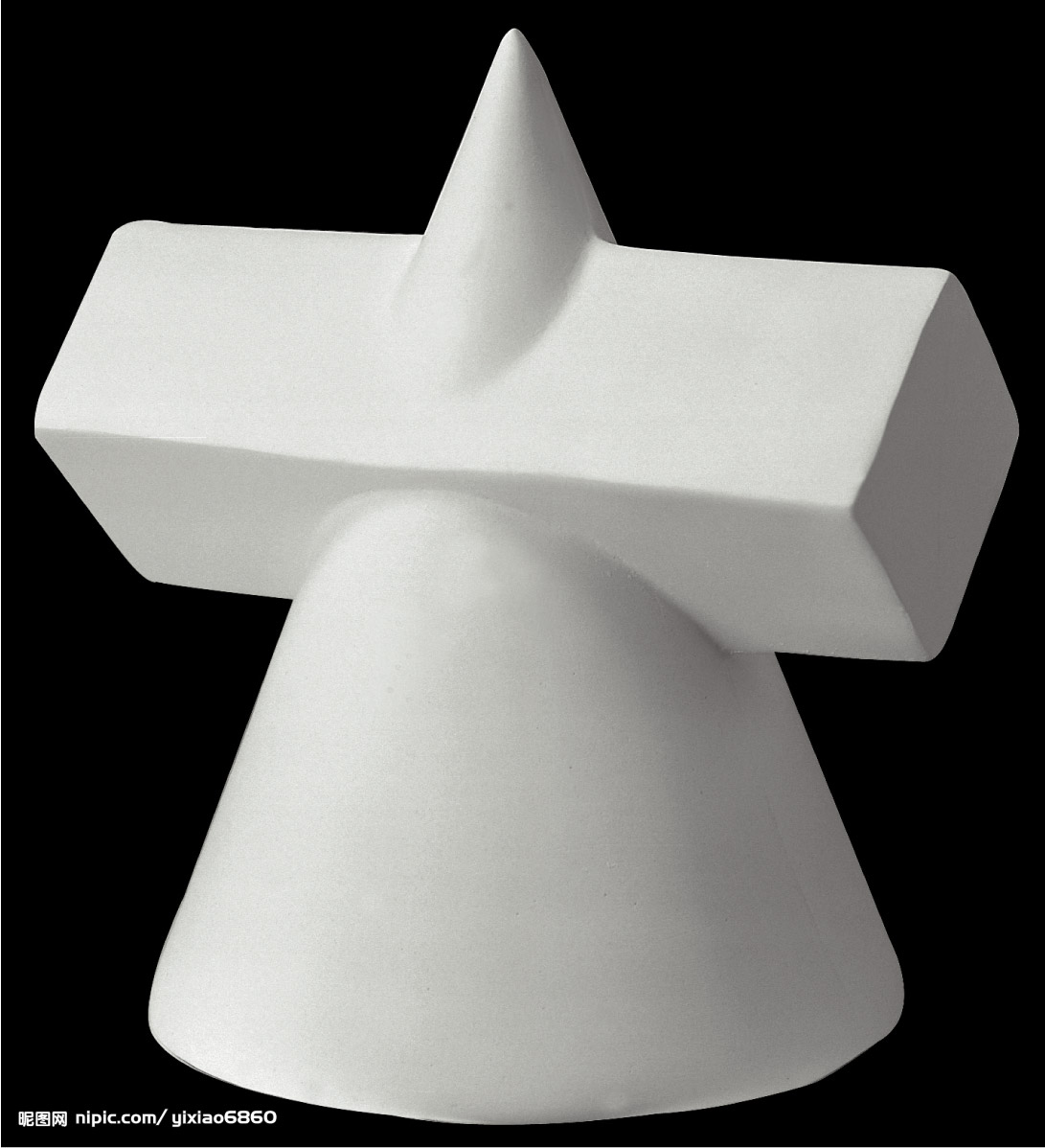 2.2.1 石膏的生产
β型半水石膏
1.建筑石膏
2.高强石膏
α型半水石膏
2.2.2 建筑石膏的凝结与硬化
1.石膏的水化
半水石膏和水反应生成二水石膏的过程。
          

        
        由于半水石膏的溶解度比二水石膏的大（约四倍），所以二水石膏处于过饱和状态，不断从溶液中析晶，水解反应不断右移，直至半水石膏全部转变成二水石膏。
2.石膏的凝结硬化
凝结：可塑性浆体失去可塑性，开始产生强度的过程。
        硬化：失去可塑性浆体强度增加的过程。
2.2.3   建筑石膏的技术要求
纯净的建筑石膏为白色粉末，密度2.60～2.75g/cm3，堆积密度800～1000kg/m3。建筑石膏按原材料种类分为三类：天然建筑石膏（N）、脱硫建筑石膏（S）和磷建筑石膏（P）；按2h抗折强度分为3.0、2.0、1.6三个等级。牌号标记按产品名称、代号、等级及标准编号顺序标记，如等级为2.0的天然石膏标记为：建筑石膏N2.0 GB/T 9776-2008。建筑石膏物理力学性能指标有：细度、凝结时间和强度，具体要求见下表所示。
2.2.4  建筑石膏的性质
1．凝结硬化快
　　建筑石膏加水拌合后，几分钟便开始初凝，30min内终凝，2h后抗压强度可达3～6MPa，7d即可接近最高强度（约8～12MPa）。凝结时间过短不利于施工，一般使用时常掺入硼砂、骨胶、纸浆废液等缓凝剂，延长凝结时间，延缓其凝结速度。
　　2．硬化时体积微膨胀
　　建筑石膏硬化时具有微膨胀性，其体积膨胀率约为0.05%～0.15％。石膏的这一特性使得它的制品表面光滑、棱角清晰，线脚饱满，装饰性好,常用来制作石膏制品。   
　　3．孔隙率大，表观密度小，强度低，保温、吸声性好
　　建筑石膏的水化反应理论上需水量仅为18.6％，但在搅拌时为了使石膏充分溶解、水化并使得石膏浆体具有施工要求的流动度，实际加水量达50～70％，而多余的水分蒸发后，在石膏硬化体的内部将留下大量的孔隙，其孔隙率可达50～60％。由于这一特性使石膏制品导热系数小(仅为0.121～0.205W／(m·K))，保温隔热性能好，但其强度较低。由于硬化体的多孔结构特点，使建筑石膏具有质轻、保温隔热、吸声性强等优点。
4．具有一定的调温、调湿作用
　　建筑石膏制品的热容量大、吸湿性强，因此，可对室内空气具有一定调节温度和湿度的作用。
　　5．防火性好，耐火性差
　　建筑石膏制品的导热系数小，传热速度慢，且二水石膏受热脱水产生的水蒸气蒸发并吸收热量，能有效阻止火势的蔓延。但二水石膏脱水后，强度显著下降，故建筑石膏制品不耐火。
　　6．装饰性好，可加工性好
　　建筑石膏制品表面平整，色彩洁白，并可以进行锯、刨、钉、雕刻等加工，具有良好的装饰性和可加工性。
　　7．耐水性和抗冻性差
　　建筑石膏是气硬性胶凝材料，吸水性大，长期在潮湿的环境中，其晶粒间的结合力会削弱，直至溶解，故石膏的耐水性差。另外，建筑石膏中的水分一旦受冻会产生破坏，即抗冻性差。
2.2.5 建筑石膏的应用
1、室内抹灰和粉刷
2、建筑石膏制品
    装饰石膏板
    吸声用穿孔石膏板
   石膏艺术制品 
   纸面石膏板
2.2.6  石膏的运输贮存
石膏在运输贮存的过程中应注意防水、防潮。另外长期贮存会使石膏的强度下降很多(一般贮存三个月后，强度会下降30％左右，因此建筑石膏不宜长期贮存。一旦贮存时间过长应重新检验确定等级。
案例：
某住户喜爱石膏制品，用普通石膏浮雕板作室内装饰，使用一段时间后，客厅、卧室效果相当好，但厨房、厕所、浴室的石膏制品出现发霉变形。请分析原因，提出改善措施。
某工人用建筑石膏粉拌水为一桶石膏浆，用以在光滑的天花板上直接粘贴，石膏饰条前后半小时完工。几天后最后粘贴的两条石膏饰条突然坠落，请分析原因，提出改善措施。
二、案例分析
1、某工程在配制石灰砂浆时，使用了潮湿且长期暴露于空气中的生石灰粉，施工完毕后发现建筑物的内墙所抹砂浆出现大面积脱落，请分析原因。
2、某剧场采用石膏板做内部装饰，由于冬季剧场内暖气爆裂，大量热水流过剧场，一段时间后发现石膏制品出现了局部变形，表面出现霉斑。请分析原因。